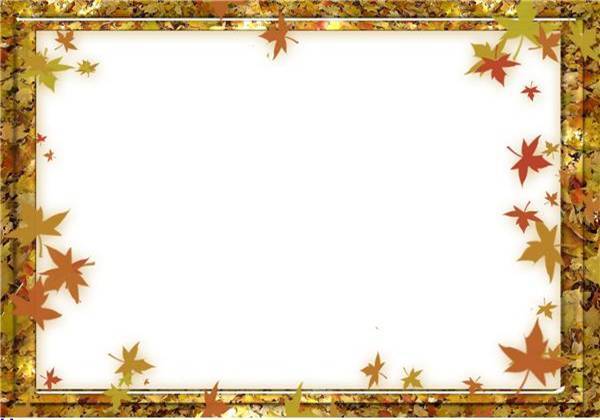 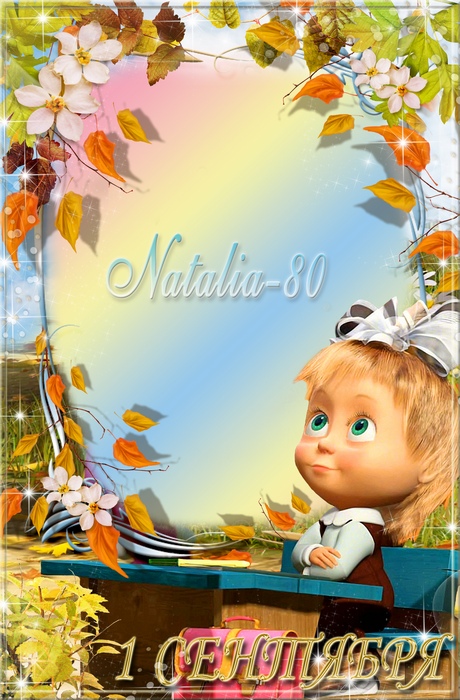 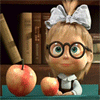 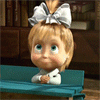 Притяжательный падеж
существительного
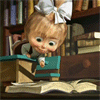 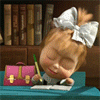 ???
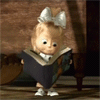 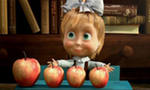 Автор: 
Ерастова Т.В.,
Учитель английского языка
МОБУ «Рассветская СОШ им.В.В.Лапина»
Тульской области, Ленинского района
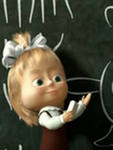 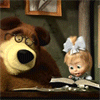 Давай-давай
учиться!!!
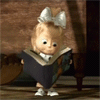 Мишка, я хочу учить английский! Я тут недавно  прочитала про какой-то притяжательный падеж существительного. .. Страшное название!  Зовут же так КОГО-ТО!
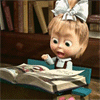 Мишка, а ты знаешь, КТО такой притяжательный
падеж существительного???  Расскажи!  Расскажи!
В английском языке
притяжательный падеж
существительного
показывает, кому 
принадлежит
предмет, вещь.
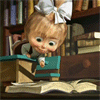 Мишка, а как он образуется, этот притяжательный
 падеж существительного??? Расскажи!  Расскажи!
Существительные в 
единственном числе
образуют притяжательный падеж при помощи апострофа и окончания - S (‘ S)
ед.ч.
Tim’s     cat

кошка   Тима
Обрати внимание на порядок
слов в русском и английском
языках!!!
Существительные во 
множественном числе
образуют притяжательный падеж при помощи апострофа (‘ )
мн.ч.
boys’     toys

игрушки   мальчиков
Обрати внимание на порядок
слов в русском и английском
языках!!!
Существительные во 
множественом числе (слова-исключения)
образуют притяжательный падеж при помощи апострофа и окончания - S (‘ S)
искл.
men’s     hats

шляпы     мужчин
Обрати внимание на порядок
слов в русском и английском
языках!!!
Мишка, Мишка!  Я поняла! Поняла! 
Название страшное, но
на самом деле всё так просто!
А теперь самое время попрактиковаться…
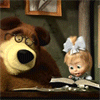 Давай-давай упражняться!!!
Переведи на
 английский.
Translate into
 English!
портфель Ника
Nick’s schoolbag
Карандаши девочек
girls’ pencils
Компьютер моего брата
my brother’s
 computer
Собака моего друга
my friend’s
 dog
игрушки детей
the children’s
toys
Друзья наших родителей
our parents’
friends
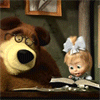 Давай-давай упражняться!!!
Исправь ошибки,
 где необходимо!
Correct the
 mistakes if it is
necessary!
my sister’ cat
my sister’s cat
his brothers’s
books
his brothers’ 
books
Kate family
Kate’s  family
mice’ cheese
mice’s  cheese
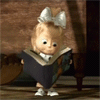 Good luck! We wish you only good marks!
Фоны: (обои, картинки  и анимация «Маша и медведь») -http://images.yandex.ru/yandsearch http://www.1366x768.ru/animated-cartoon/94/Masha-and-the-Bear-wallpaper-1366x768.jpg http://www.goodfon.ru/wallpaper/113894.html http://develop4you.ru/masha-i-medved http://fanparty.ru/fanclubs/masha-i-medved/pictures/866737 http://fanparty.ru/fanclubs/masha-i-medved/pictures/1627972http://fanparty.ru/fanclubs/masha-i-medved/pictures/1627975http://fanparty.ru/fanclubs/masha-i-medved/pictures/1627976http://fanparty.ru/fanclubs/masha-i-medved/pictures/1627969Авторское содержание материала (Ерастова Т.В.)